اللون الأخضر
ينتج اللون الأخضر عند مزج اللونين الأزرق و الأصفر
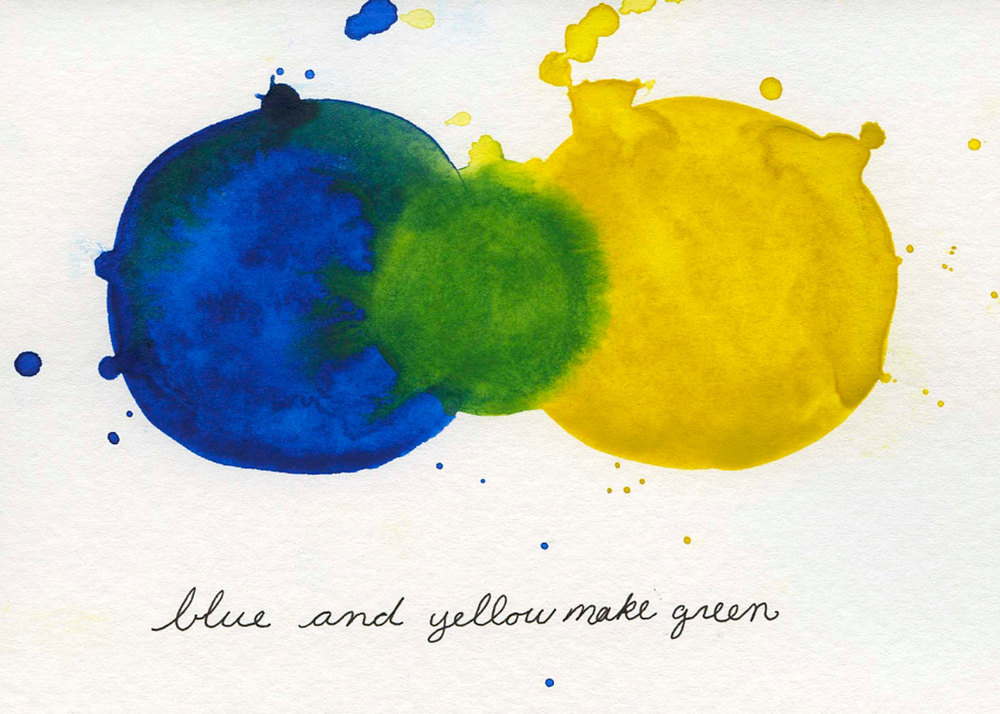 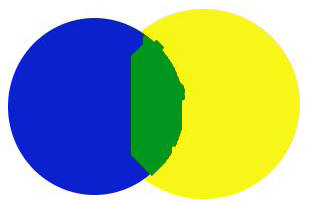 درجات اللون الاخضر
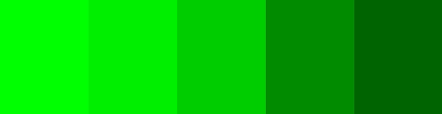 التفاح
البطيخ
التين
العنب
الأفوكادو
الكرز
اللوز
الفلفل الحلو
الفلفل الحار
الخيار
الكوسا
الخس
البقدونس
الباميه
فول
البازيلاء
الفول
الزيتون
البروكلي
الملفوف
النعنع
الملوخيه
الزعتر
السبانخ
ورق العنب
الجرجير
الليمون الأخضر
الكيوي
نبات الصبار
العشب و الأشجار
الضفدع
التمساح
السلحفاة
الطيور
الأسماك
الفراشة
لون العيون